KHAIRIZAR SAPWAN
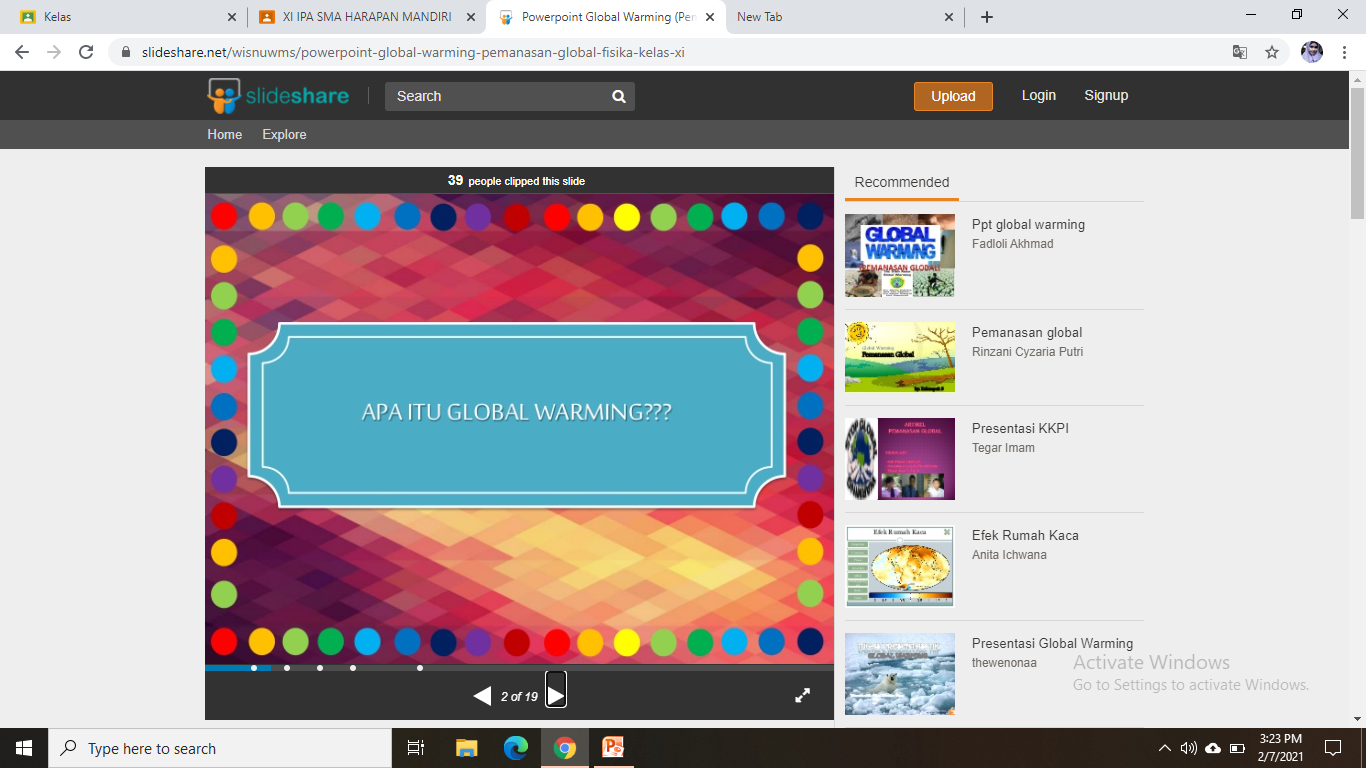 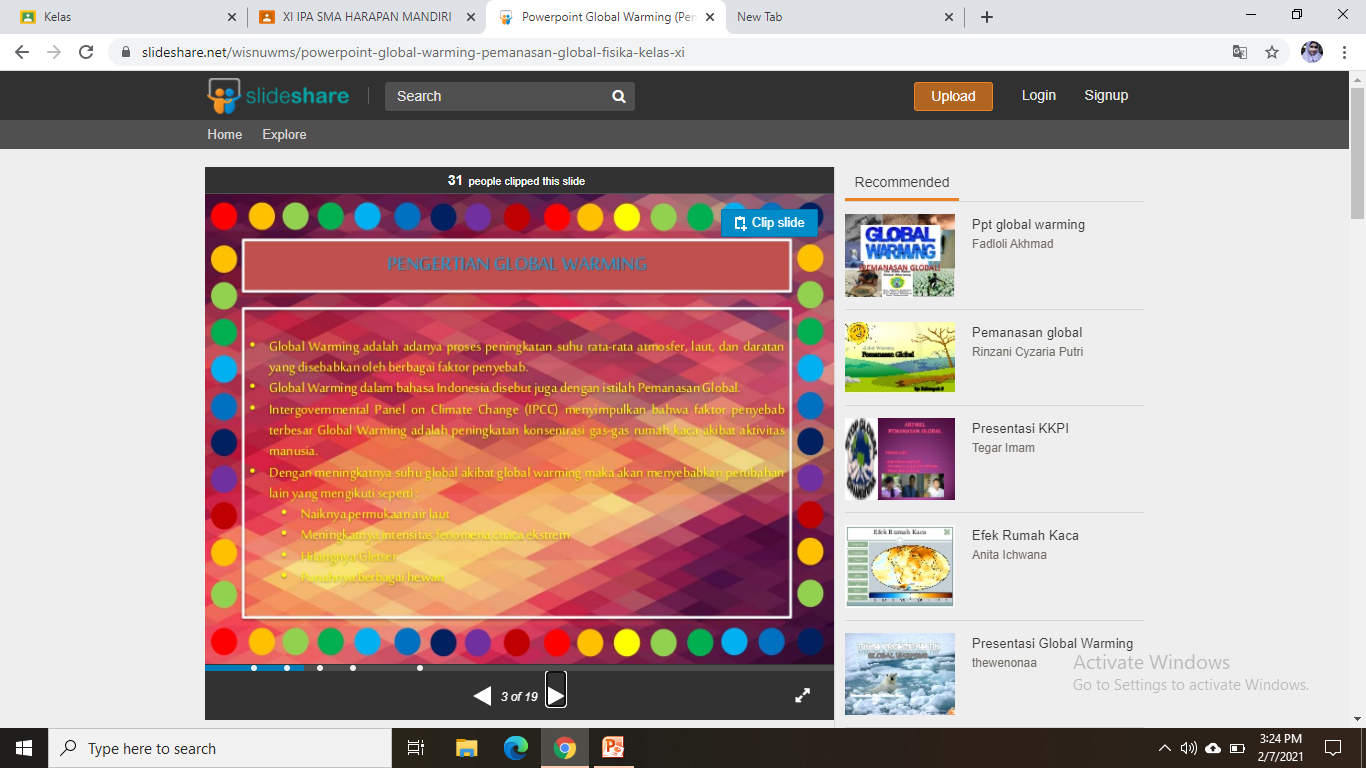 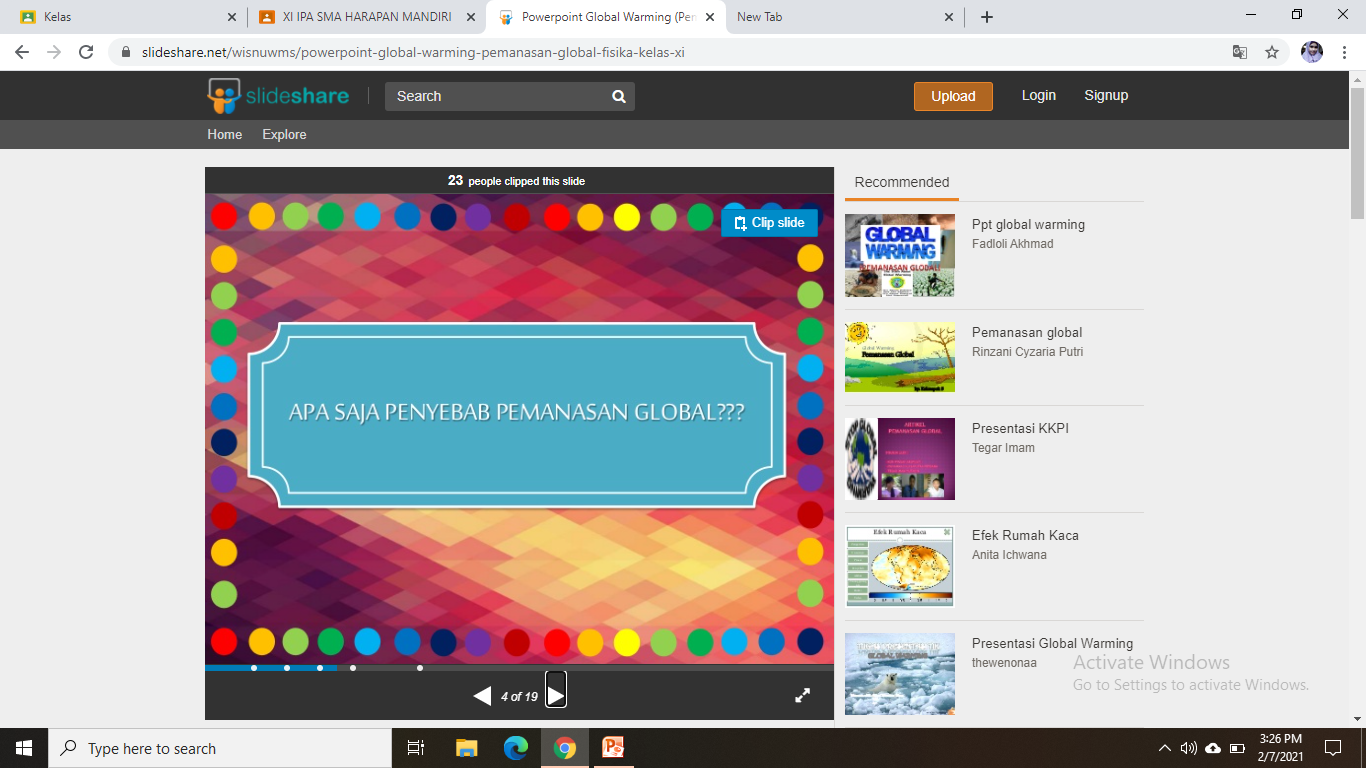 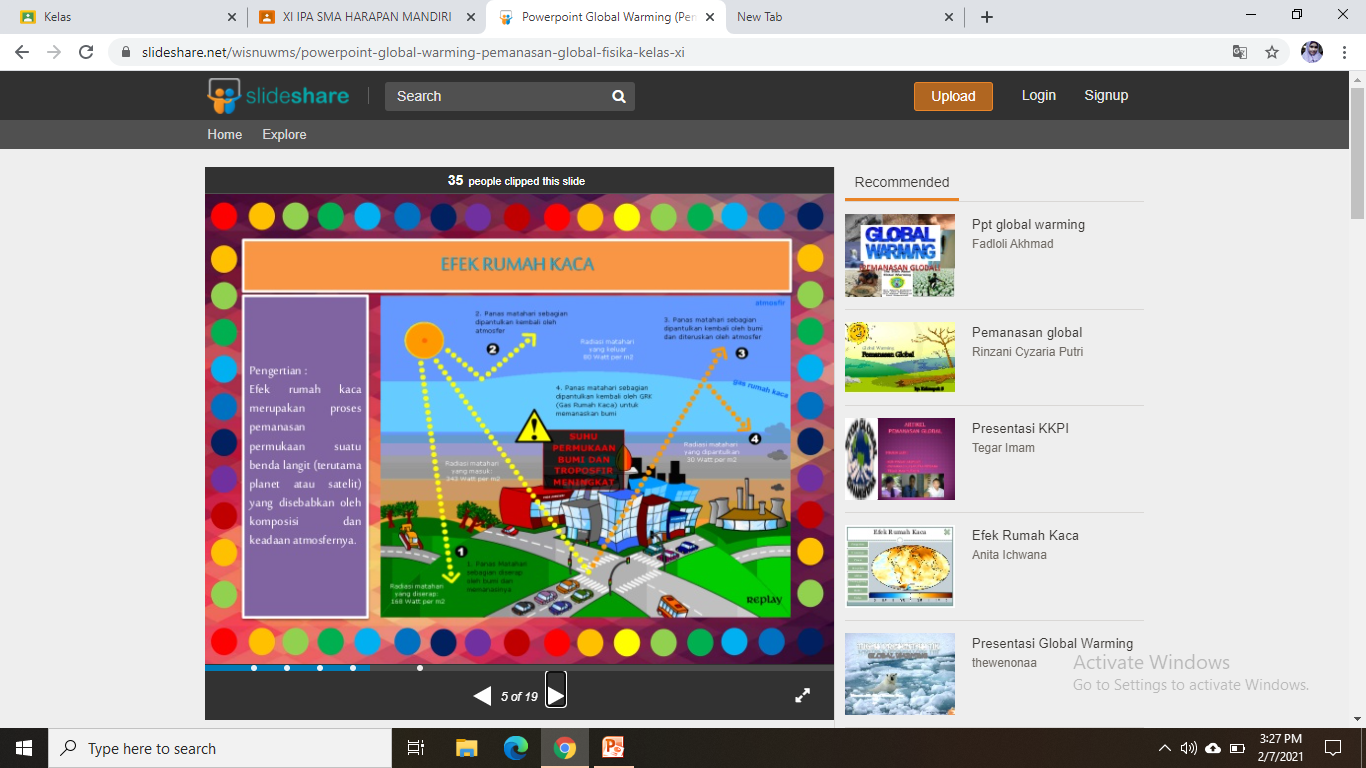 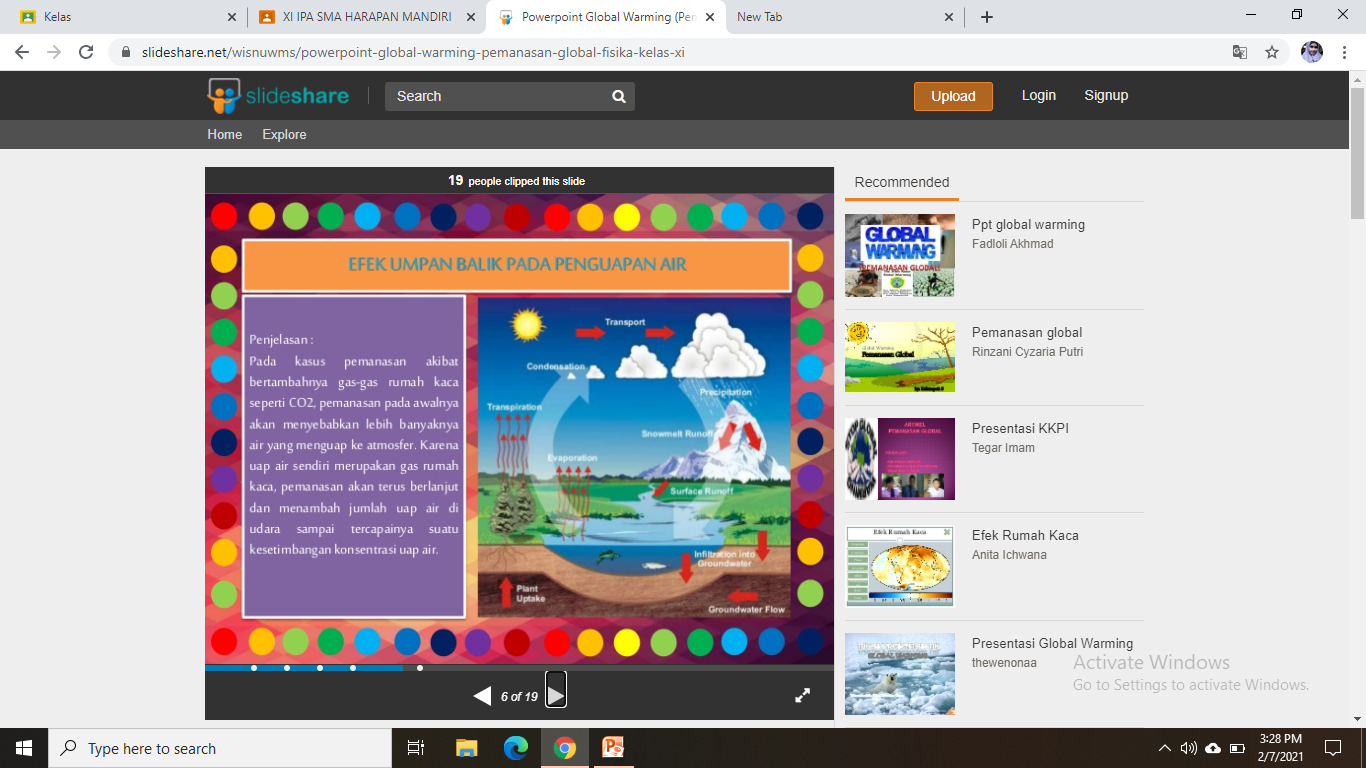 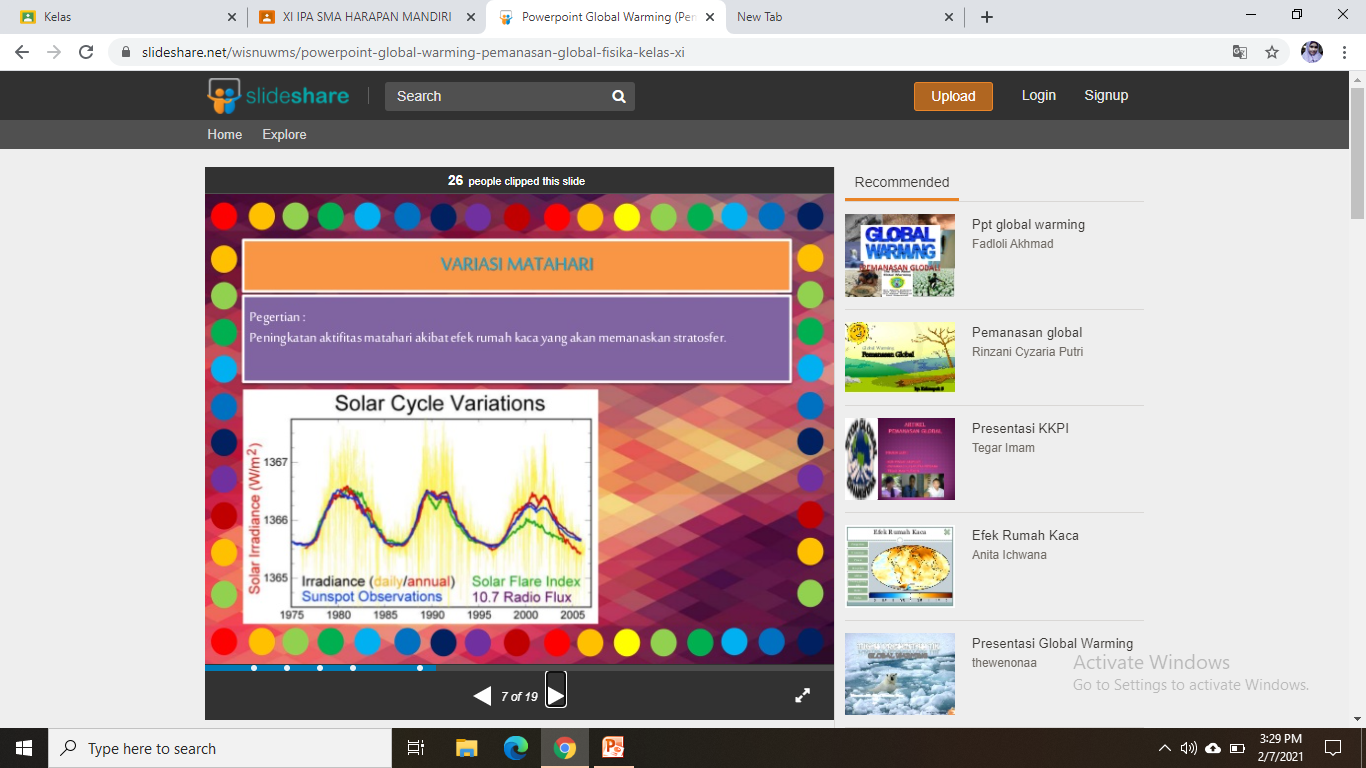 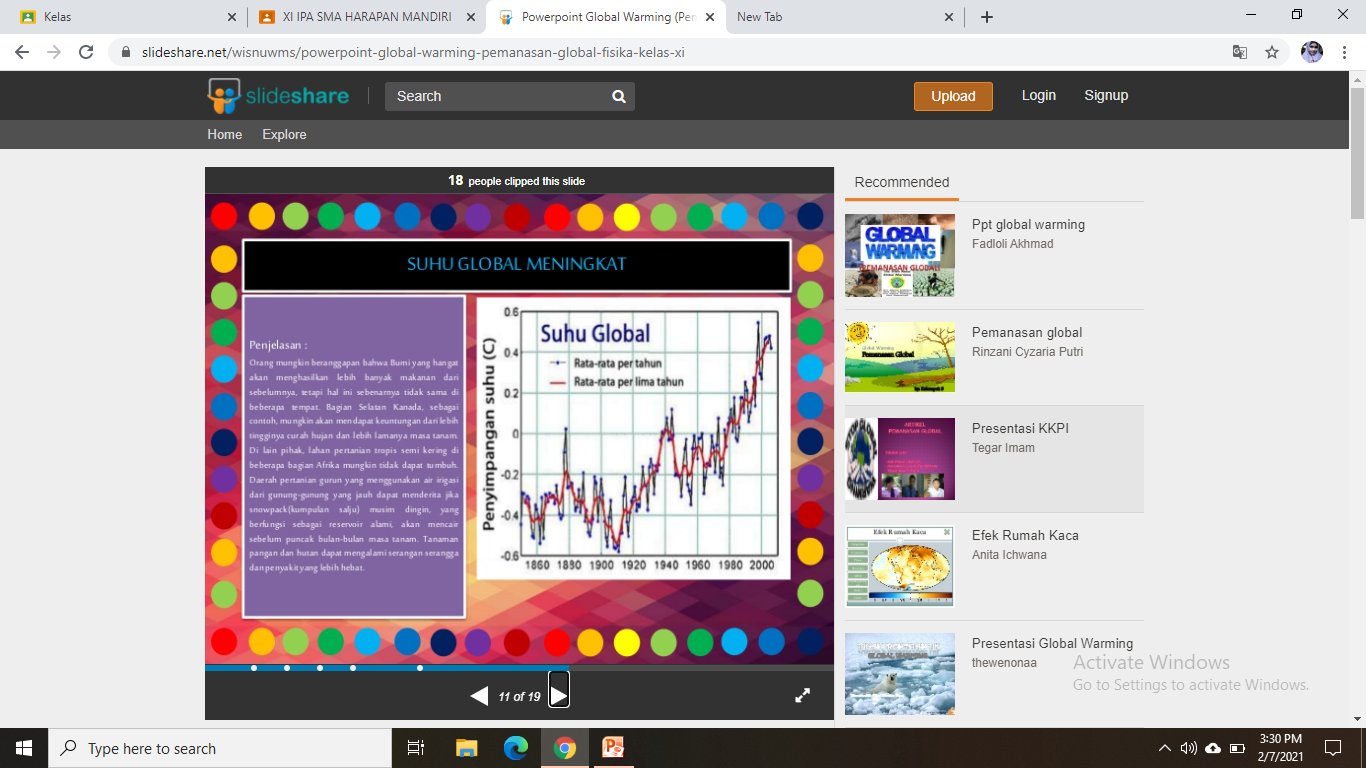 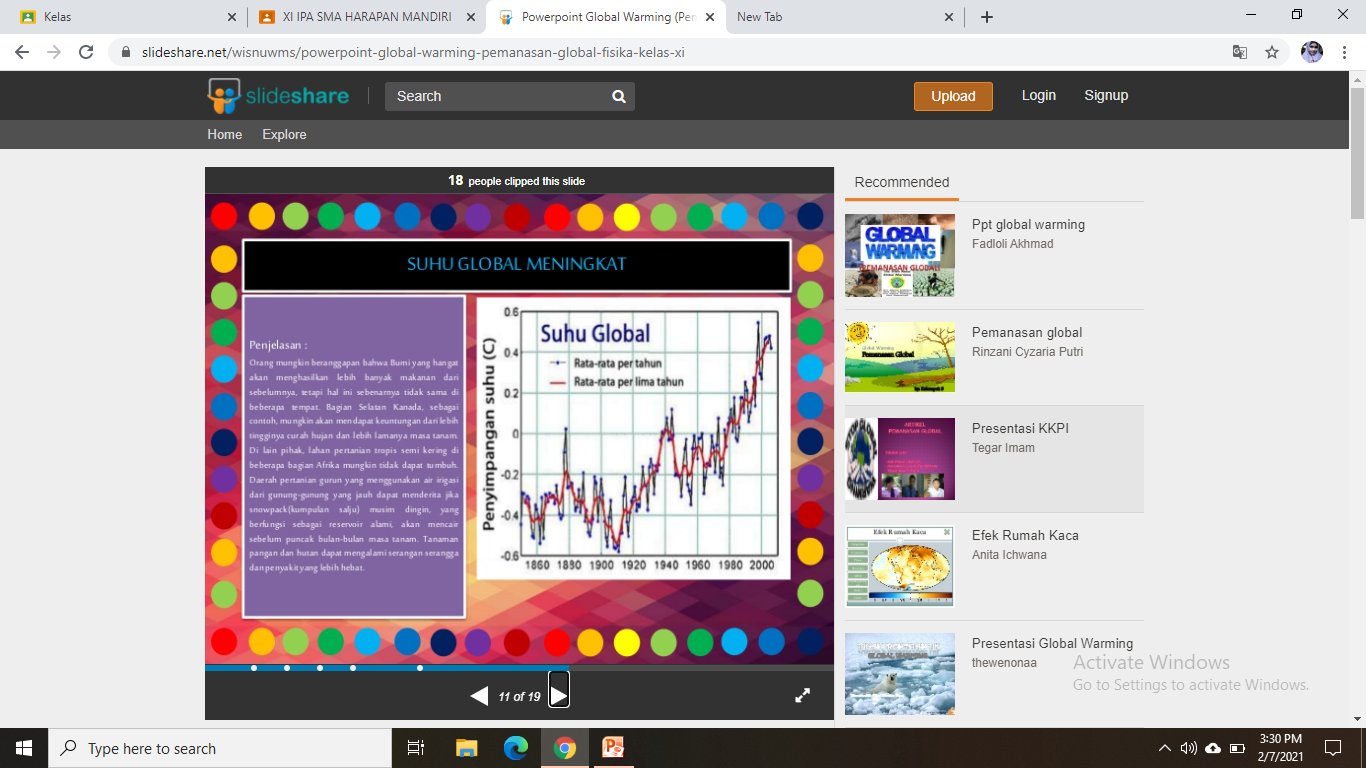 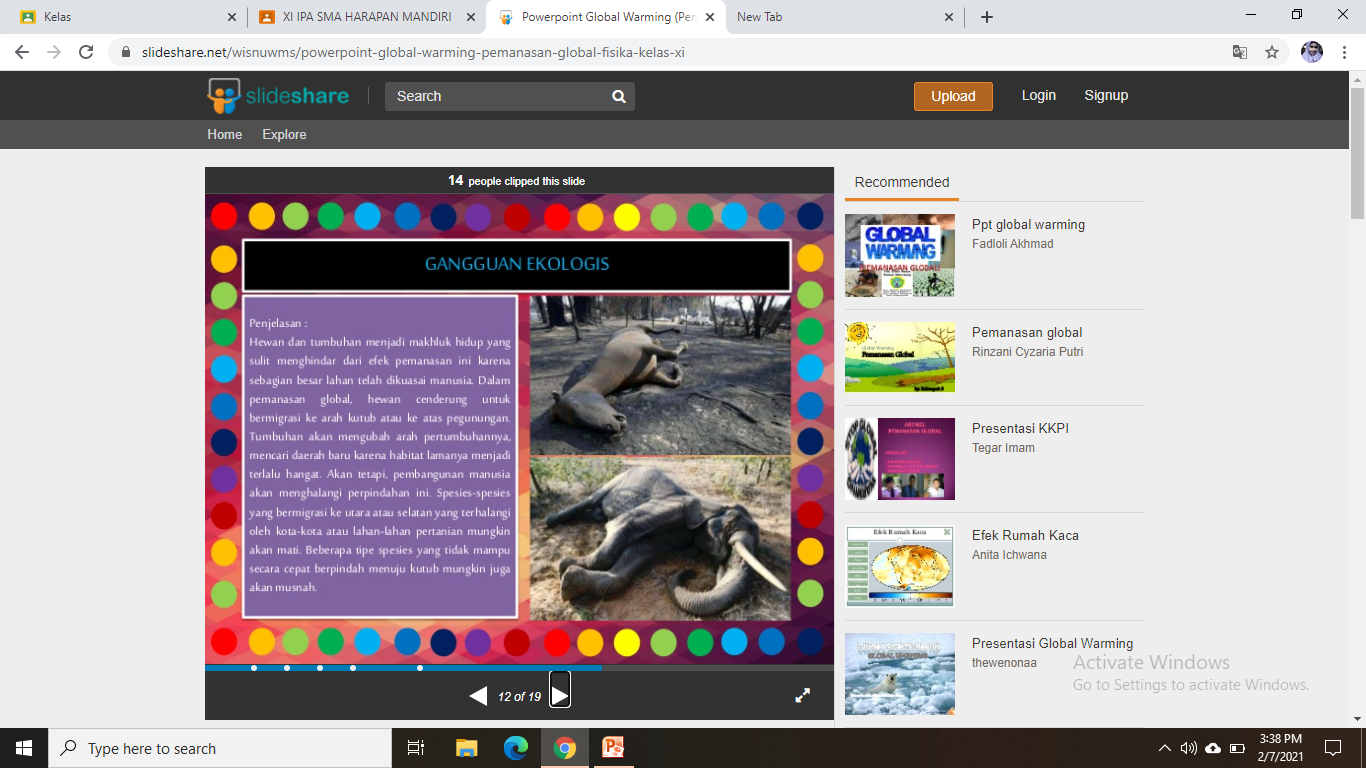 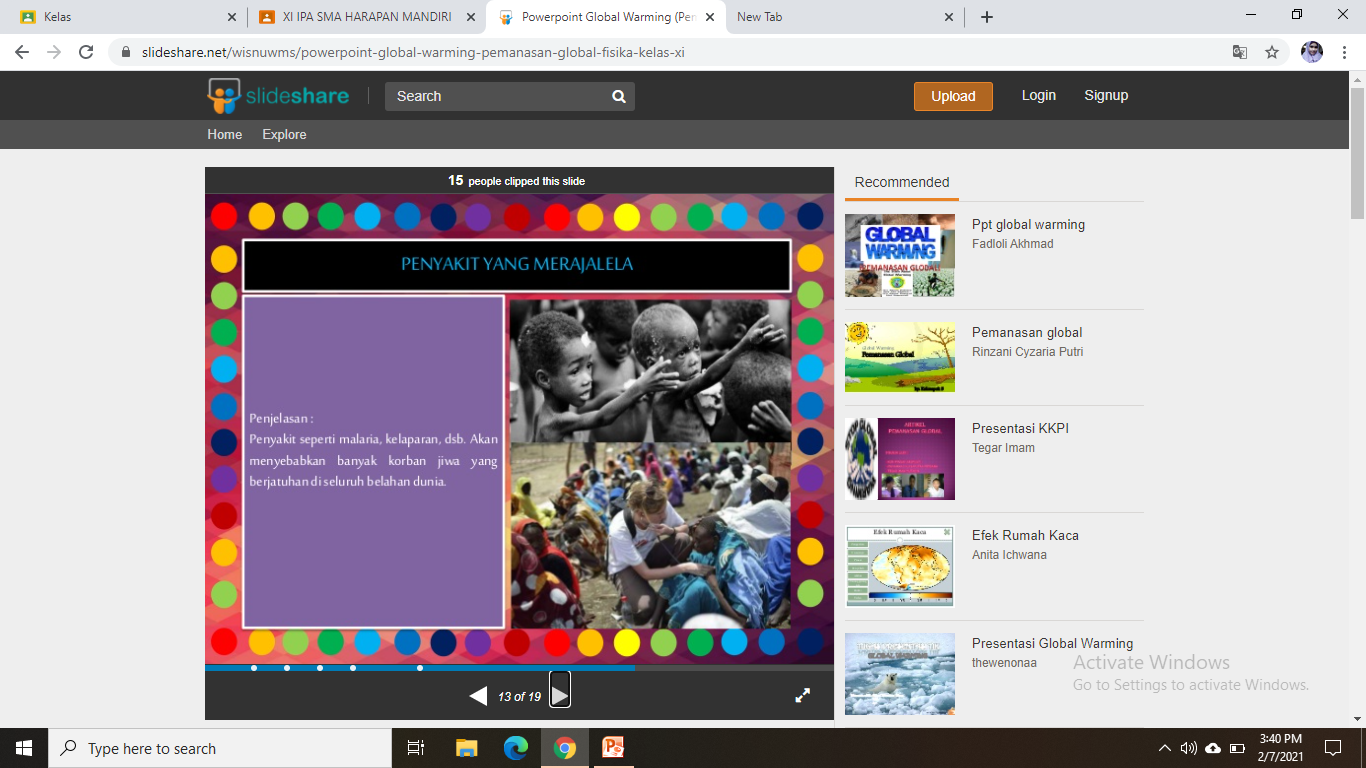 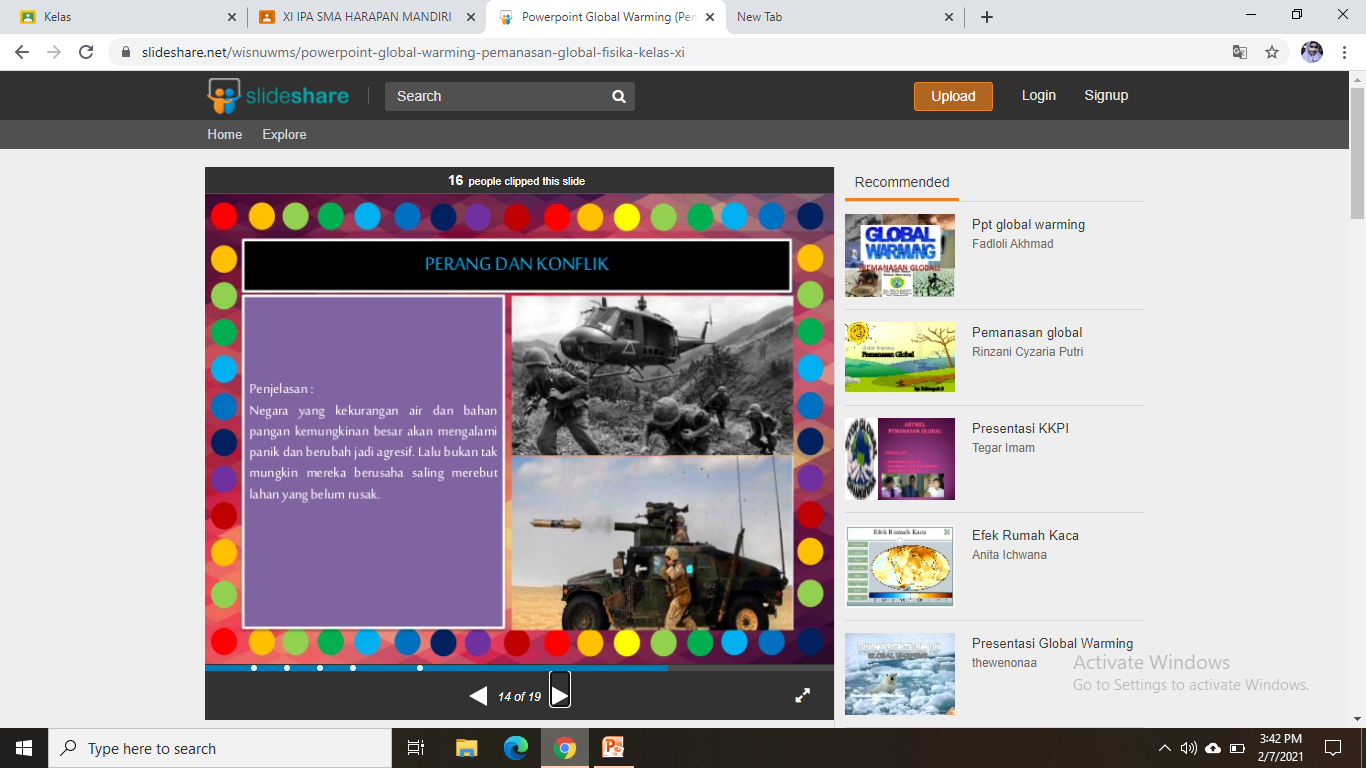 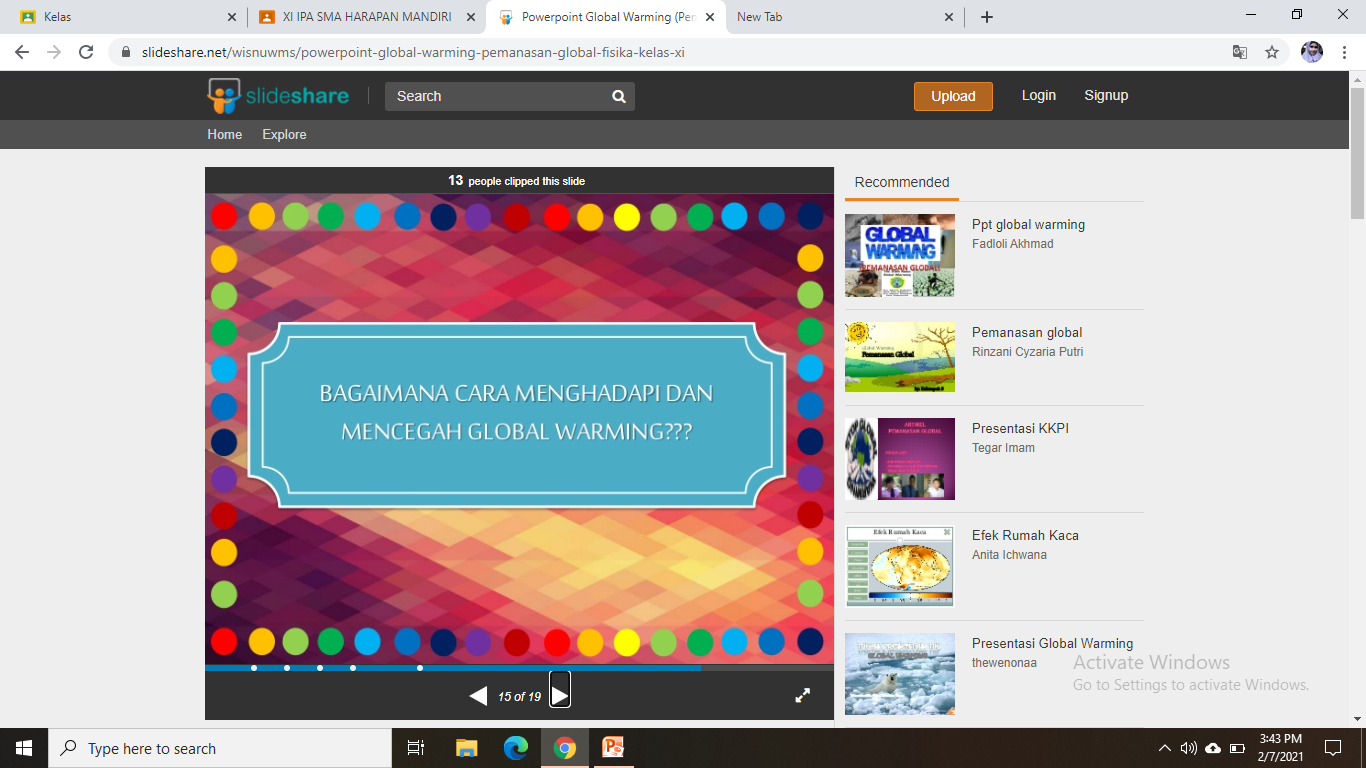 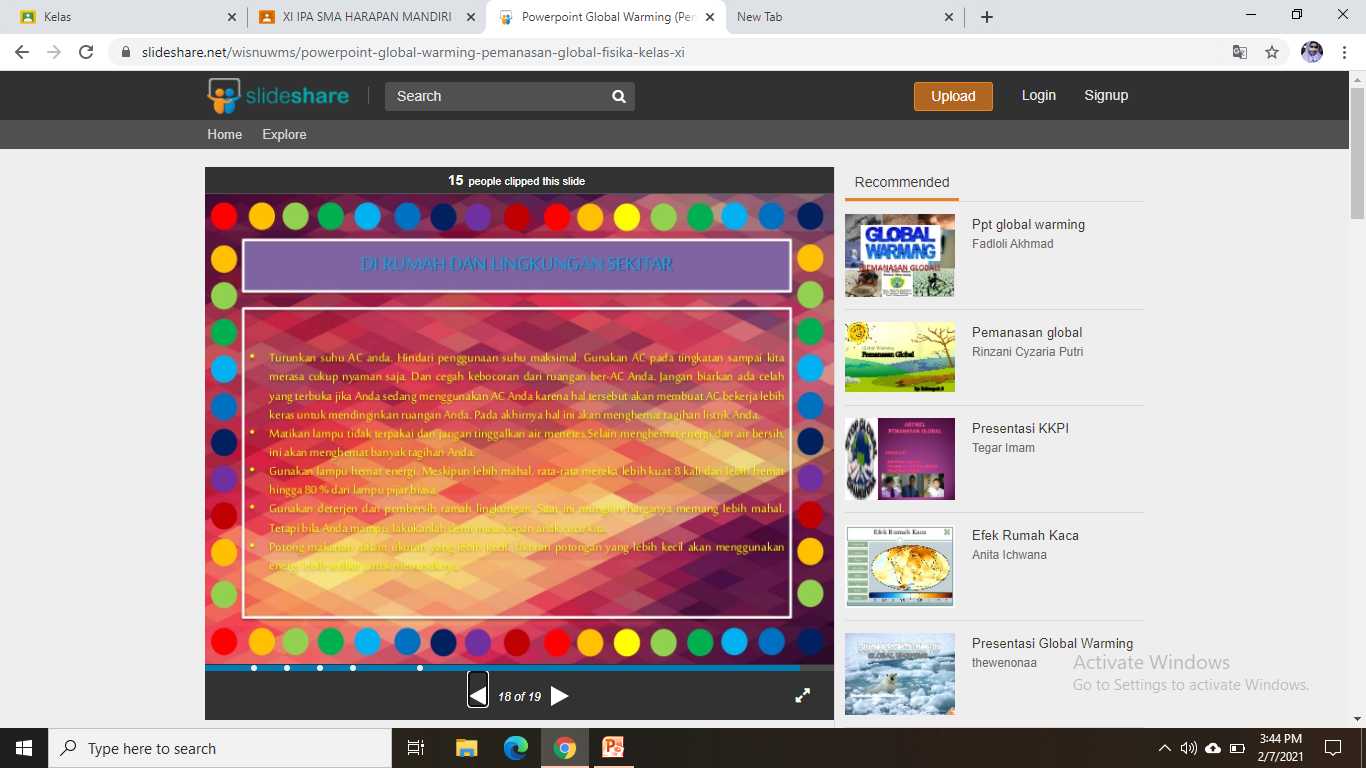 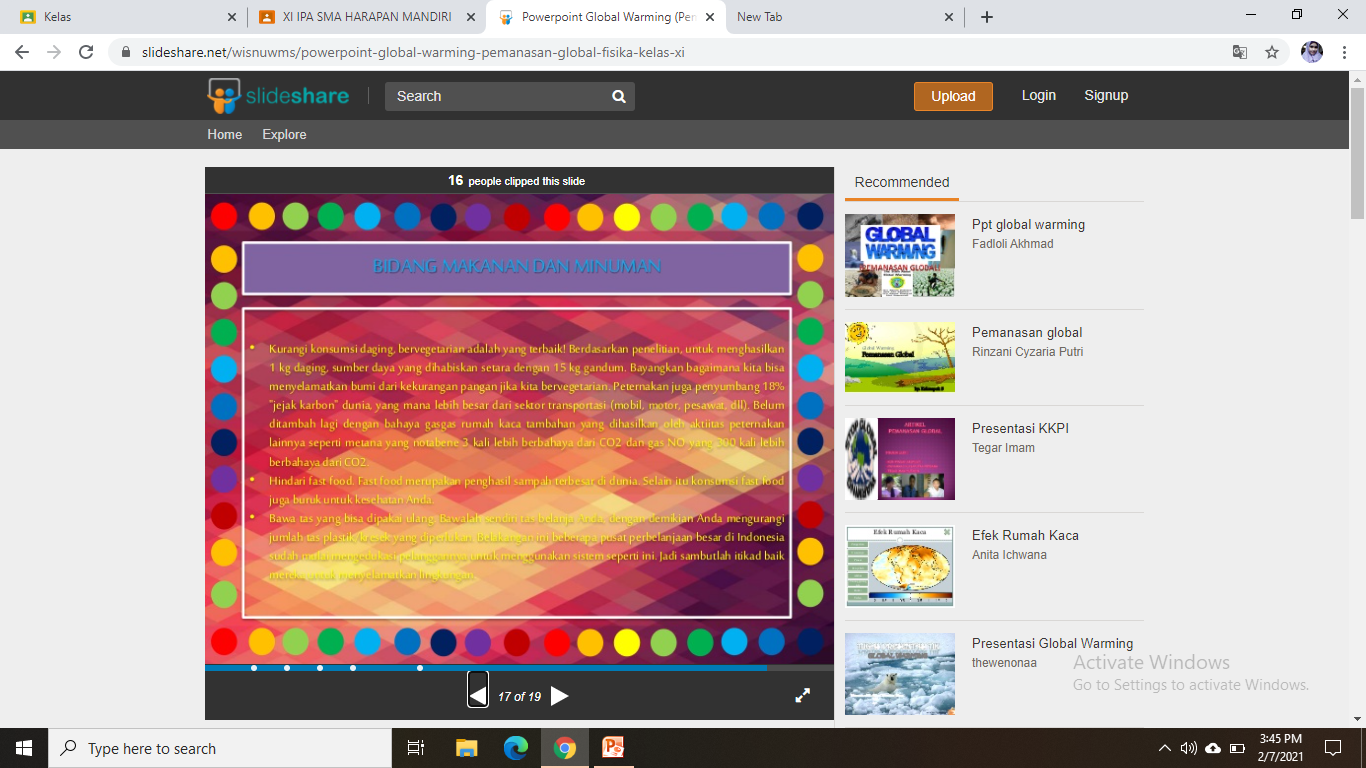